Bakersfield College SouthWest Center Update
Mike Giacomini
Jessica Wojtysiak

College Council
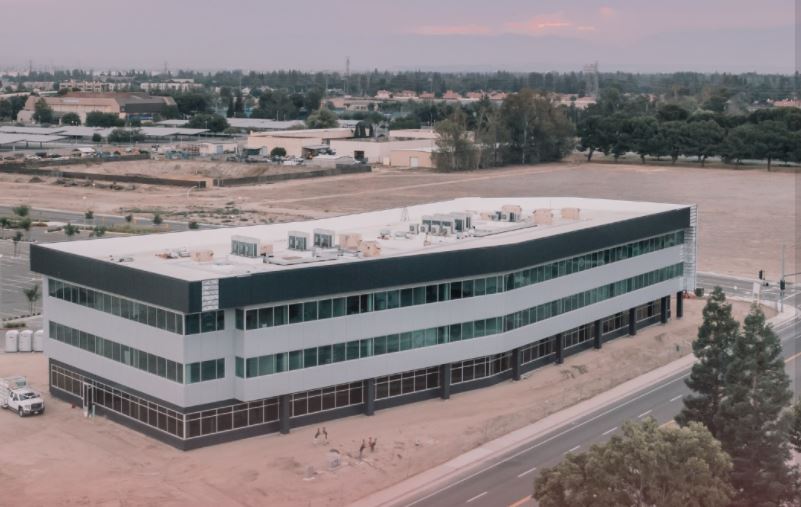 [Speaker Notes: Transfer oriented, co-located with CSUB, center application ongoing]
Center Status: Title V & CA Education Code
Educational Center: a postsecondary operation established and administered by an existing college or district at a location away from the campus of the parent.
 (1) the center:
	(A) is planned to continue for ten or more years;
	(B) generates at least 500 full-time equivalent student (FTES) annually.
	(C) has an on-site administrator;
	(D) offers programs leading to certificates and/or degrees conferred by the 	parent institution; and
	(E) has been approved by the Board of Governors pursuant to this article.

Or grandfathered in
Why establish a Center?
Meet specific population needs
Selected Instruction programs not yet available in the area
Support services
Overcome location-based obstacles

Additional College Funding
Base Allocation of SCFF
$1.35 million per center (2 current centers)
Status Update
Board of Trustees Approved Application Process

Working with consultants Cambridge West to complete the application process